Λέγοντας μηχανή εννοούμε οτιδήποτε (μια συσκευή, ένα κινητήρα, μια μπαταρία κ.α.) που μετατρέπει μια μορφή ενέργειας Ε σε μια άλλη μορφή ενέργειας….
Παράδειγμα: Μια μηχανή είναι ο θερμοσίφωνας που  μετατρέπει την ηλεκτρική ενέργεια σε θερμική ενέργεια
Συσκευές – Μηχανές
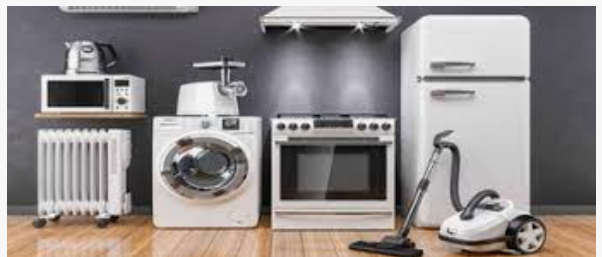 Κινητήρας  είναι μια μηχανή   που μετατρέπει μια μορφή ενέργειας  σε κινητική ενέργεια
Έχουμε διάφορα είδη κινητήρων:
Βενζινοκινητήρας :  είναι μια μηχανή που μετατρέπει την χημική ενέργεια της βενζίνης σε κινητική ενέργεια
Ηλεκτροκινητήρας :  είναι μια μηχανή που μετατρέπει την ηλεκτρική ενέργεια  σε κινητική ενέργεια
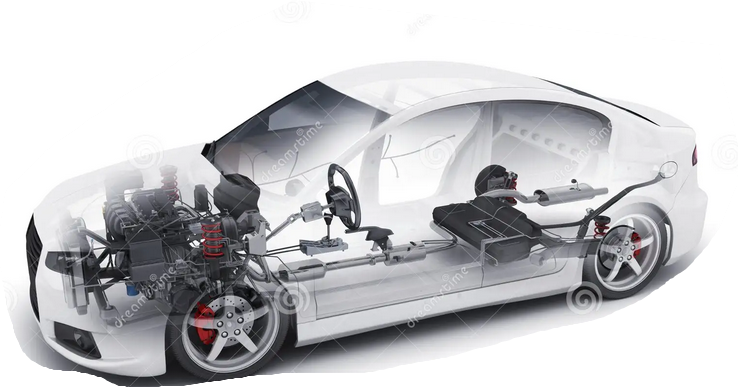 Βενζινοκινητήρας αυτοκινήτου
ΠΑΡΑΔΕΙΓΜΑ
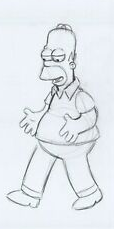 Στην διπλανή εικόνα, ο άνθρωπος ασκεί δύναμη στην μπάλα (=κλωτσάει την μπάλα).
Έτσι μέσω της δύναμης , ενέργεια μεταφέρεται από τον άνθρωπο στην μπάλα.
F
ΠΑΡΑΔΕΙΓΜΑ
Στην  εικόνα, ο άνθρωπος ασκεί δύναμη στην μπάλα , έτσι μέσω της δύναμης, ενέργεια μεταφέρεται από τον άνθρωπο στην μπάλα.
Μια ποσότητα χημικής ενέργειας που υπήρχε μέσα στον άνθρωπο μεταφέρθηκε στην μπάλα που  κινείται , και τώρα η μπάλα απόκτησε κινητική ενέργεια.
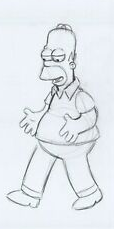 Άρα μέσω της δύναμης έχω μετατροπή  χημικής ενέργειας που υπήρχε μέσα στον άνθρωπο σε κινητική ενέργεια της μπάλας
Χημική ενέργεια
F
κινητική ενέργεια
Το  έργο   στη  φυσική  είναι:
η  ενεργεία  που  μεταφέρετε  από  ένα  σώμα  σε  ένα  άλλο  σώμα, όταν  ασκείται δύναμη από το ένα σώμα στο άλλο.
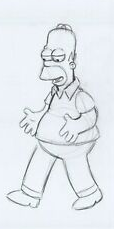 η  ενεργεία  που  μετατρέπεται από  μια μορφή ενέργειας σε μια άλλη μορφή ενέργειας όταν ασκείται δύναμη.
F
Άρα ενέργεια μπορεί να  μετατρέπεται από μία μορφή ενέργειας σε μια άλλη μορφή   όταν:
ασκείτε μια  δύναμη, και μάλιστα η ενέργεια που θα μετατρέπεται θα είναι ίσο με το έργο της δύναμης (W)
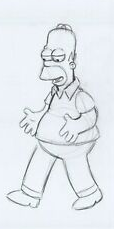 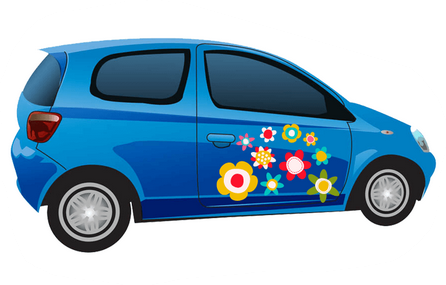 Υπάρχουν μηχανές (που και αυτές ασκούν δυνάμεις)  που μετατρέπουν μια  μορφή ενέργειας σε μια άλλη.  Η ενέργεια που μετατρέπεται σε μία μηχανή συμβολίζεται με E
Χημική ενέργεια
F
Παράδειγμα η μηχανή  του αυτοκινήτου μετατρέπει την  χημική ενέργεια της βενζίνης σε κινητική ενέργεια  και θερμότητα.
κινητική ενέργεια
ΙΣΧΥΣ   Ρ μιας μηχανής
Ενέργεια Ε 
που μετατρέπει μια συσκευή – μηχανή
 (π.χ  100J)
E
P =
t
Η ισχύς P της συσκευής (π.χ  5W =5βατ)
χρονικό διάστημα t  που η συσκευή (μηχανή)   λειτουργεί (π.χ  20s )
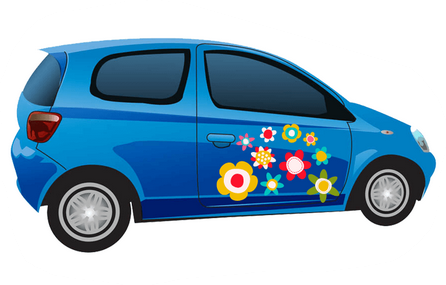 ΙΣΧΥΣ  Ρ μιας μηχανής
Γενικά   ισχύς (P) είναι η ποσότητα της ενέργειας (Ε) που μετατρέπει («παράγει», «καταναλώνει»)  μια μηχανή (συσκευή)  προς (διά) το αντίστοιχο  χρονικό διάστημα  (t) , που λειτουργεί η μηχανή.
E
P =
t
Λέγοντας μηχανή εννοούμε οτιδήποτε (μια συσκευή, ένα κινητήρα κ.α.) που μετατρέπει μια μορφή ενέργειας σε μια άλλη μορφή ενέργειας
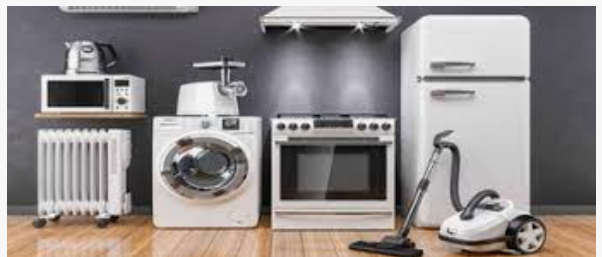 ΙΣΧΥΣ   Ρ μιας δύναμης
Το έργο της δύναμης (δηλαδή ενέργεια Ε 
που μετατρέπεται όσο ασκείτε η δύναμη)    
 (π.χ  100J)
W
P =
t
Η ισχύς P της δύναμης  (π.χ  5W =5βατ)
χρονικό διάστημα t  που ασκείται η δύναμη (π.χ  20s )
Δύναμη F
Α
Μονάδες μέτρησης ισχύος
= βατ
Παράδειγμα:   5W =5βατ
W
= κίλοβατ
Παράδειγμα:   10κW =10κίλοβατ
κW
= μέγαβατ
Παράδειγμα:   30ΜW =30μέγαβατ
ΜW
1 κW
=1000 W
= 103 W
1 MW
= 1.000.000 W
=106 W
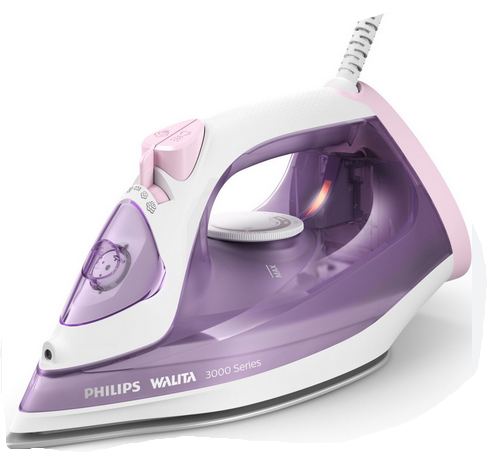 Ερώτηση 1
Τι σημαίνει ότι μία μηχανή (π.χ. σίδερο) έχει ισχύς 2000W (βατ) ;
Απάντηση
2000 W
Σημαίνει ότι αν η μηχανή (π.χ. σίδερο) λειτουργεί για χρονικό διάστημα ενός δευτερολέπτου θα μετατρέψει ενέργεια ίση με 2.000J.
Ερώτηση 2
Τι σημαίνει ότι μία δύναμη  έχει ισχύς 20 W (βατ) ;
Απάντηση
Σημαίνει ότι αν η δύναμη  ασκείται για χρονικό διάστημα ενός δευτερολέπτου θα μετατρέψει ενέργεια ίση με 20J.
Δύναμη F
Α
Ειδική… περίπτωση ισχύος μιας δύναμης
Έστω ότι σε ένα σώμα (π.χ. ένα κουτί) ασκείται μία σταθερή  δύναμη F προς τα πάνω, βέβαια στο κουτί ασκείται η δύναμη w της βαρύτητας
θεωρούμε ότι το σώμα κινείται με σταθερή ταχύτητα u
Άρα σύμφωνα με τον πρώτο νόμο του Νεύτωνα αφού το σώμα κινείται με σταθερή ταχύτητα θα πρέπει η συνολική δύναμη που ασκείται στο σώμα να είναι   μηδέν.
F
Για να είναι
Fολ   = 0
Πρέπει      F   =  w
w
Σε αυτή την περίπτωση η ισχύς της δύναμης F θα είναι:
P  =
F  .
u
α = απόδοση μηχανής
α = απόδοση μηχανής είναι το πηλίκο (= κλάσμα) της χρήσιμης ενέργειας Εχρησ(π.χ.μηχανική ενέργεια) που αποδίδει (δίνει) μια μηχανή προς (διά) την προσφερόμενη ενέργεια Επροσφ στη μηχανή.
Εχρησ.
α
=
Επροσφ.
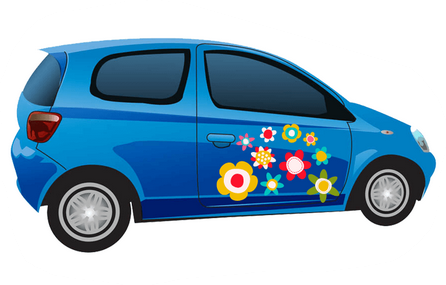 Παράδειγμα σε ένα αυτοκίνητο η προσφερόμενη ενέργεια Επροσφ  είναι η χημική ενέργεια της βενζίνης,  η οποία στο αυτοκίνητο μετατρέπεται σε κινητική ενέργεια που είναι η χρήσιμη ενέργεια Εχρησ , αλλά και σε θερμική ενέργεια που δεν είναι χρήσιμη …